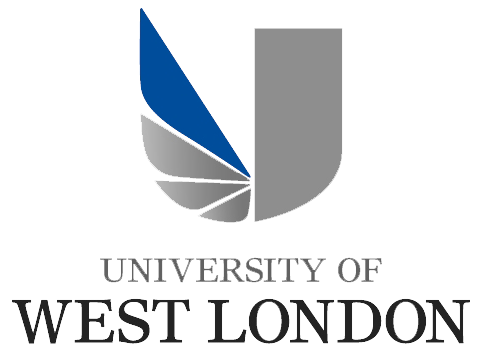 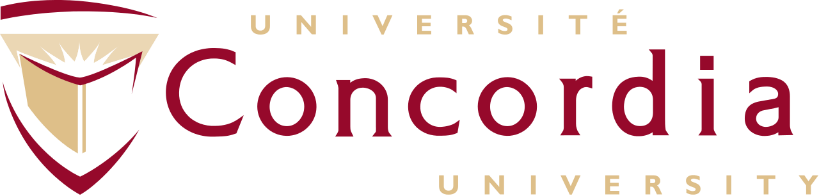 Attitudes towards L2 speech by L2 users: a verbal guise study
Viktoria Magne & Walcir Cardoso

EuroSLA 27
1
Setting the scene
English is the global Lingua Franca (Seidelhofer, 2011)
1/3 of English speakers are EFL (Pennycook, 2017)
The majority will retain features of their L1 (e.g., Munro & Mann, 2005; Bongaerts, 2005)
2
L2 speech intelligibility
Shift in L2 pronunciation studies to target intelligibility not native-like norms (Derwing & Munro, 2005)
Recent studies in SLA have identified the features that can help English learners sound more intelligible (Trofimovich and Isaacs, 2012). 
However, most intelligibility judgement are made by native English speakers (Rajadurai, 2007).
3
L2 speaker’s perspectives on intelligibility
Jenkins (2000) identified the dimensions of communication breakdowns among L2 users in a multilingual context (emphasis on segmental errors)
However, current studies focusing on intelligibility have not examined how variation in L2 speech (i.e., levels of accentedness) affects listeners’ attitudes towards L2 accents.
4
Language attitude research
L2 speakers often hold negative attitudes towards their own and other L2 accents (e.g., Janicka et al., 2008)
L2 speakers have shown ambivalent attitudes towards L2 accents (Jenkins, 2007; Derwing, 2003) 
L2 speakers’ ultimate goal is a nativelike accent (Crowther et al., 2015)
Nativelike accent has a higher prestige (Davies, 2017)
L2 accent is prone to social discrimination (Lippi-Green, 2012)
5
Status and solidarity of L2 accents
Status – speaking a standard variety (‘smart’/’educated’)
Solidarity – speaking a local variety (‘friendly’/’likable’)
Status & solidarity are the main social dimensions of language attitudes (Zahn & Hopper, 1985; Lambert et al., 1960)
McKenzie (2008) study of Japanese accented English has revealed higher solidarity ratings for the accent with more L1 influence but was ranked lowest in terms of status.
However, attitude research has not named the exact features that impact L2 users’ perceptions, except for Beinhoff (2013), who concluded that variation in consonantal production influenced how listeners perceived their L2 interlocutors.
6
Research questions
RQ1: How do L2 speakers perceive non-native accents in terms of status and solidarity ratings?
RQ2: Which of the pronunciation features that characterize L2 accent (e.g., consonant, vowel, sentence rhythm) are more likely to be associated with certain attitudes towards that accent?
7
Participants: raters
L2 speakers from seven different L1 backgrounds from a Canadian university 
N= 30 (18 males & 12 females)
16-49 years of age
Started learning English in their L1 environment 
Advanced proficiency in English
8
Listening task
We recorded over 40 speakers of L2 (Chinese & Arabic)
Each speaker read and recorded two versions of the same text:a) with more influence from L1b) with less influence from L1 
We chose 8 final samples based on speaker’s ability to adjust their level of accetedness (Beinhoff, 2013):Chinese male Chinese femaleArabic maleArabic female
9
The Verbal Guise Technique
(Gallois & Callan, 1981;)
10
Procedure
Data was collected using pen and paper questionnaire
Participants listened to each sample once: 1) to rate each voice stimulus using a six-point semantic deferential scale2) to indicate which features were salient to them in each accent3) to identify the country of origin 4) to indicate if the speaker was an L1 English speaker
11
Results: How do L2 speakers perceive non-native accents in terms of status and solidarity ratings?
12
Results
The Chinese slightly accented female voice received the highest status ratings followed by the Arabic slightly accented female voice.
Solidarity ratings were lower than status ratings with the exception of the Arabic male voice.
13
Attitude ratings: Results
With more L1
With less L1
14
Results: Which of the pronunciation features that characterize L2 accent (e.g., consonant, vowel, sentence rhythm) are more likely to be associated with certain attitudes towards that accent?
15
Pronunciation features identified for each accent
16
Discussion
RQ1: How do L2 speakers perceive non-native accents in terms of status and solidarity ratings?

Status: higher status ratings than in the literature (McKenzie, 2008; Beinhoff, 2013); 
Reference frame effect (Dragojevic and Giles, 2014)
Solidarity: lower ratings than observed in previous studies (Edwards, 1982; McKenzie, 2008); the native/non-native dichotomy may be of higher importance in forming attitudes towards varieties of English.
17
Discussion
RQ2: Which of the pronunciation features that characterize L2 accent (e.g., consonant, vowel, sentence rhythm) are more likely to be associated with certain attitudes towards that accent?
The majority of the participants chose to concentrate on consonants (Beinhoff, 2013; Jenkins, 2000) especially  /θ/ and /ð/ (Derwing, 2003). Type of instruction received? 
Overall difficulty in identifying variation in vowel sounds. Lack of appropriate terminology? (Niedzielski and Preston, 2000)
Pauses and delivery speed (articulation rate) received explicit comments
Mental models of nativelikeness (Hayes-Harb and Hacking, 2015)
18
Conclusion
Some evidence that L2 speakers are slowly moving away from the idea of nativelikeness
In this type of task, non-segmental features might have played a more prominent role though segmental features were more salient. 
All voices were relatively nativelike in their pronunciation of individual sounds because of the nature of the task. 
Both segmental and non-segmental features should be emphasized in classroom settings. 
We need to focus more on the components of fluency 
We need to raise awareness about various degrees of foreign accent and their influence on language attitudes
19
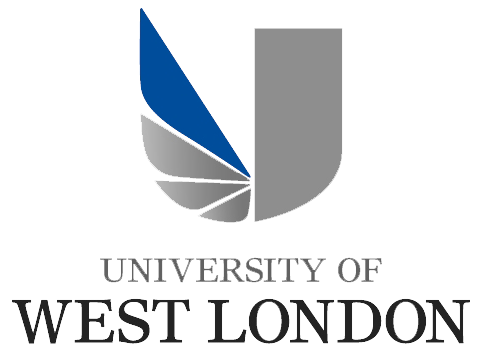 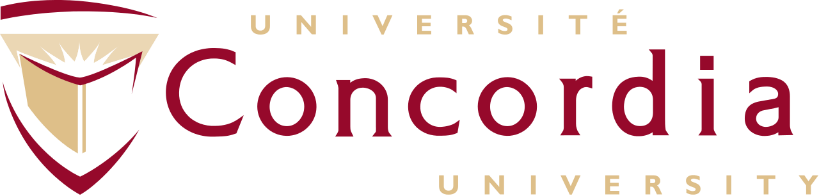 Thank you!
Viktoria.Magne@uwl.ac.uk
Walcir.Cardoso@concordia.ca
20